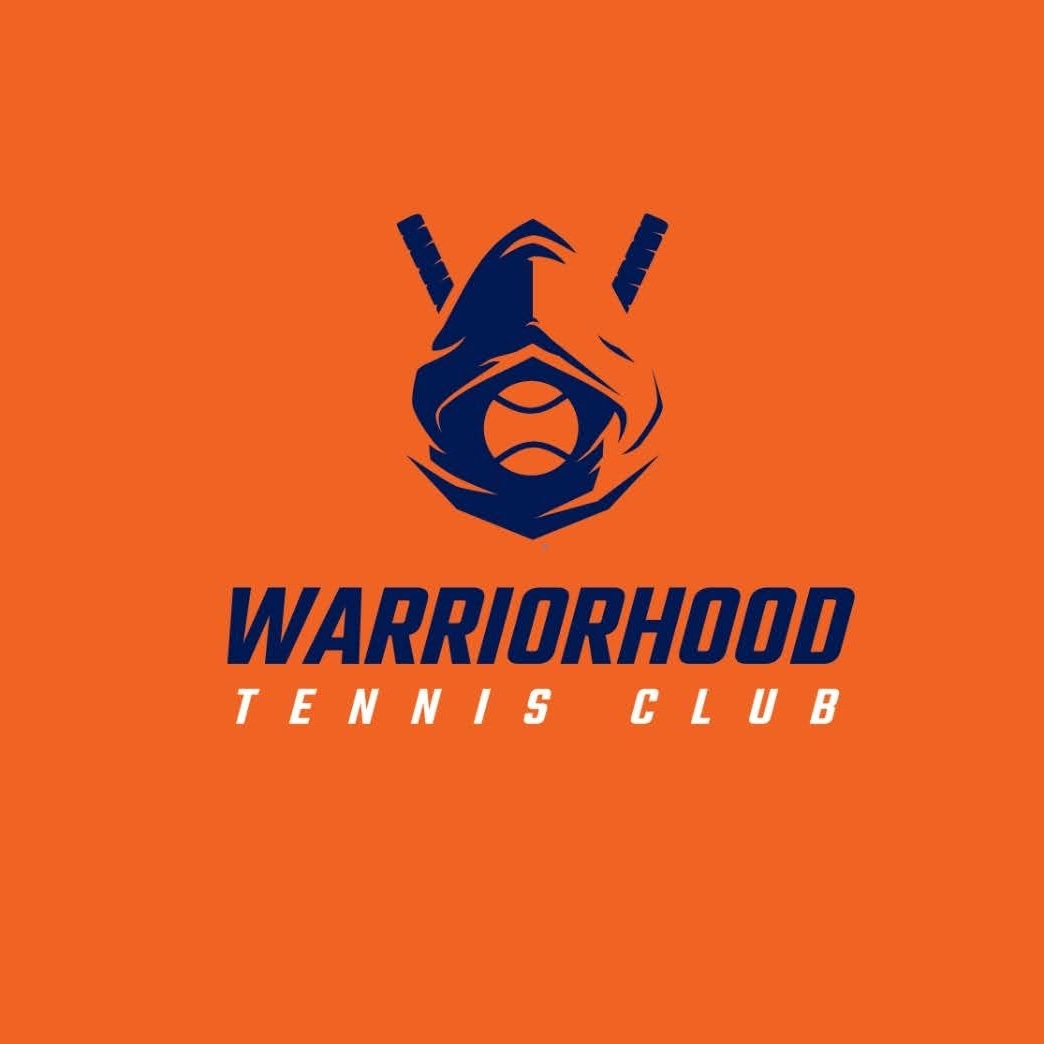 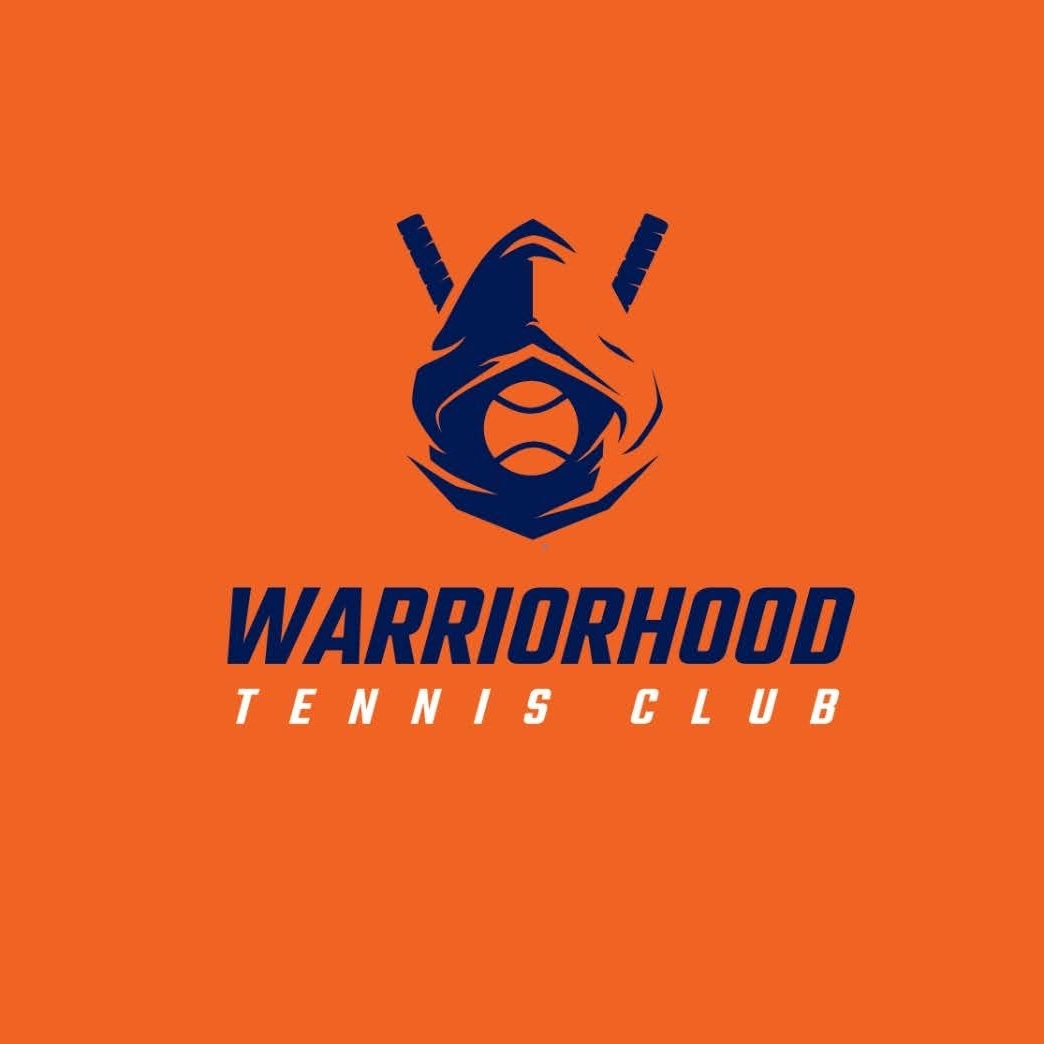 MISIÓN
Promover el deporte y sano esparcimiento a niños, jóvenes y adultos a  través de programas que mejoran  áreas de desarrollo motriz, cognitiva, social y afectiva elevando su calidad de vida  y optimizando el potencial de cada persona para obtener como resultado un ser humano más sano y feliz.
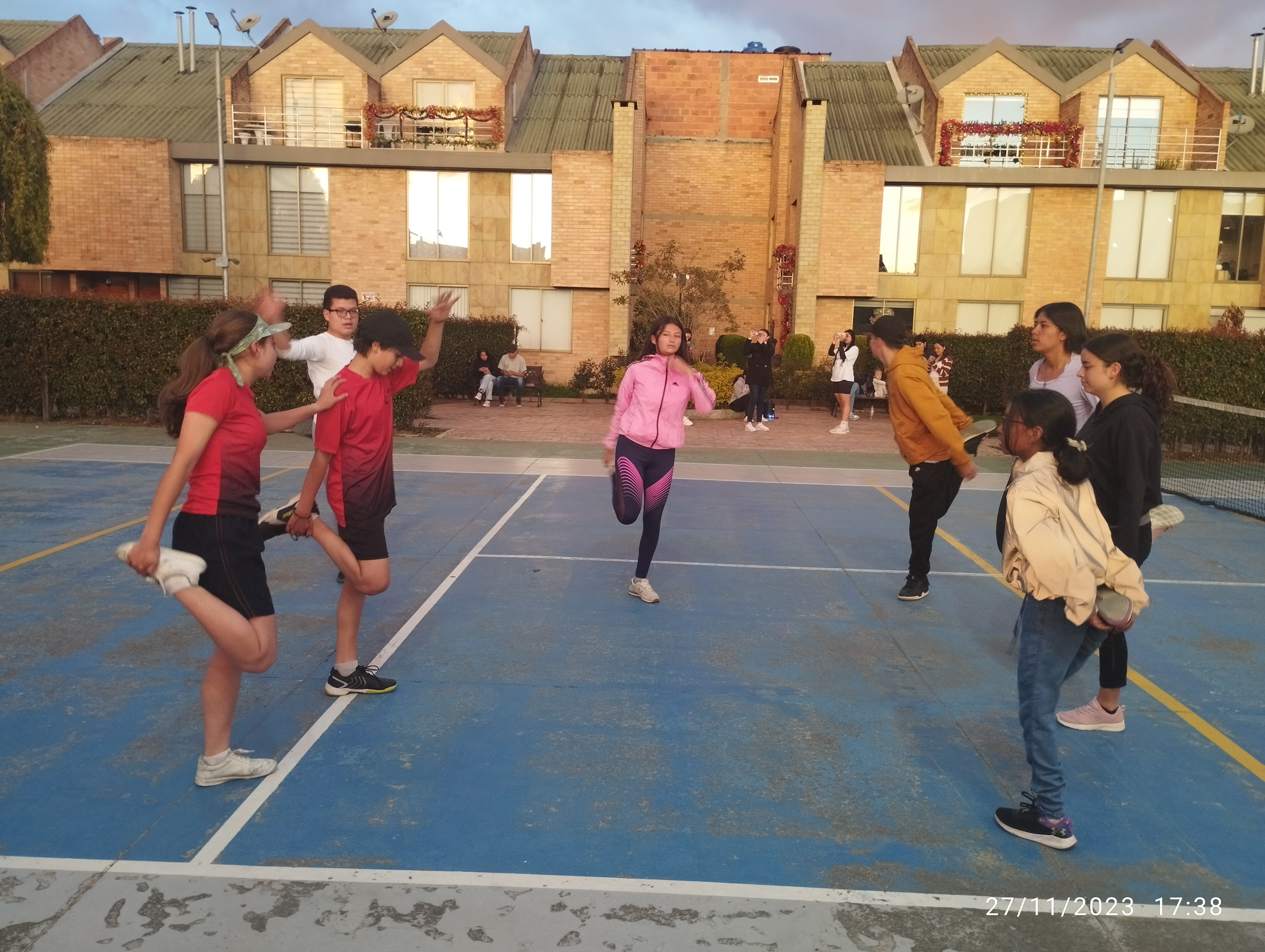 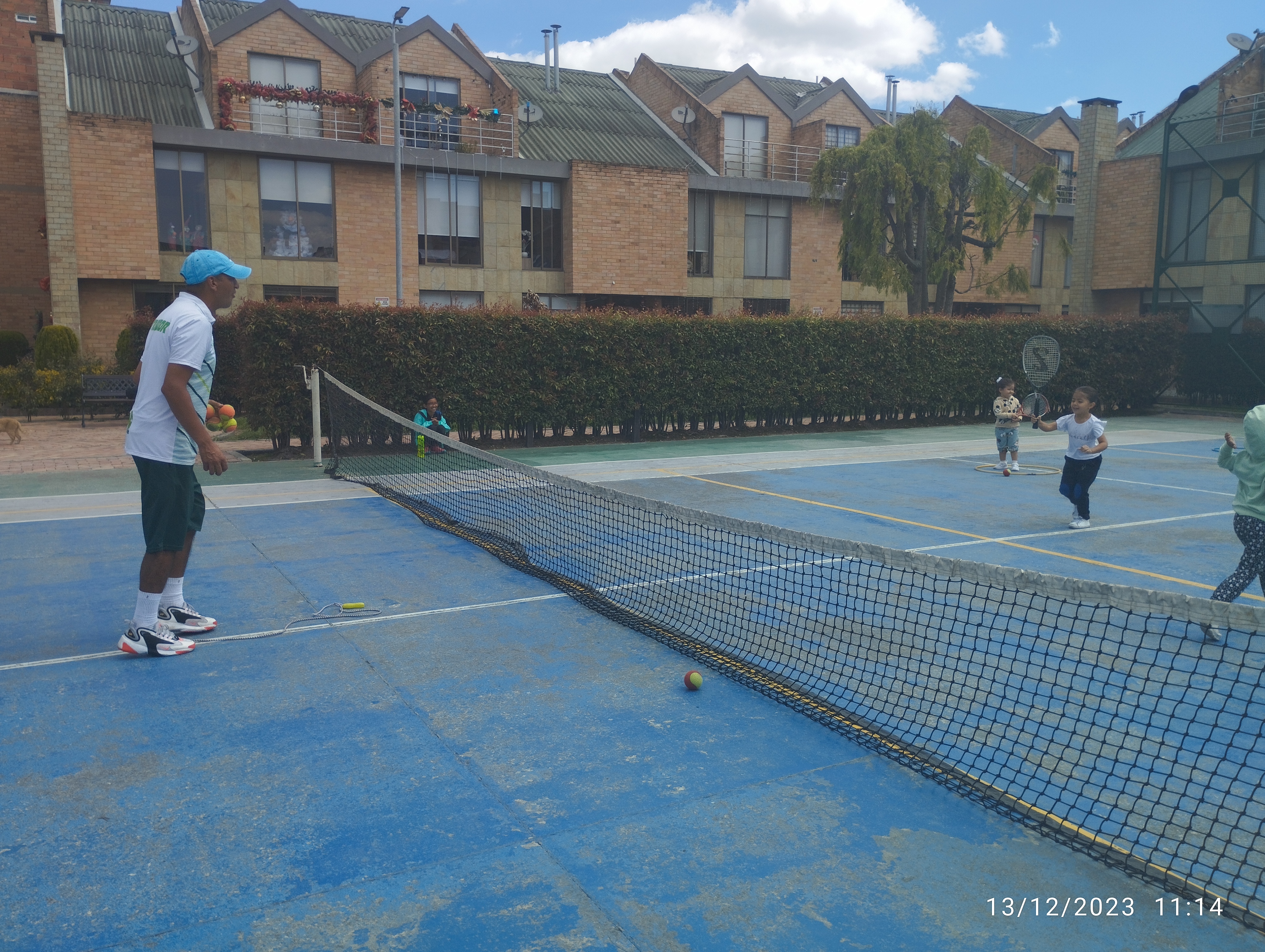 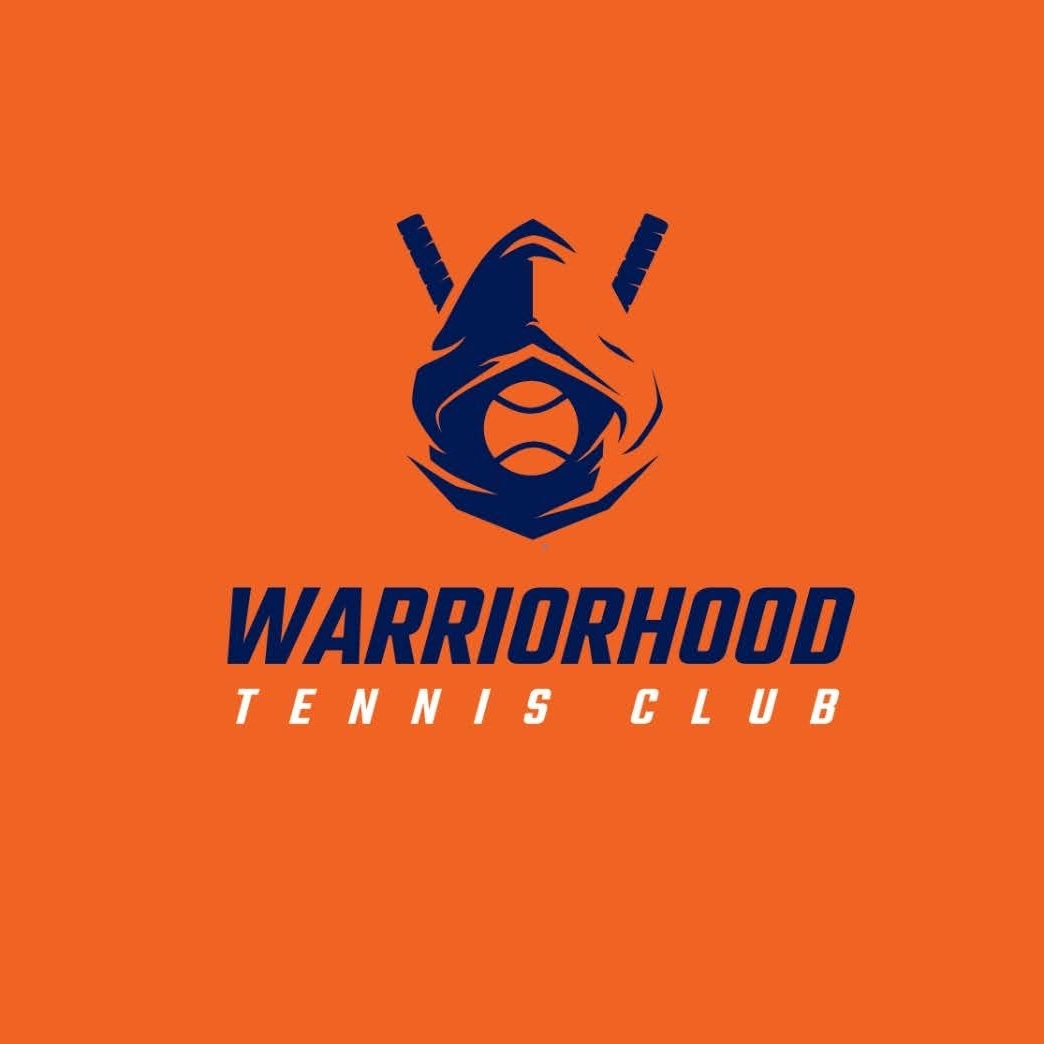 VISION.

Nuestra visión va orientada a ofrecer un espacio de salud, deporte y esparcimiento a toda persona sin importar su condición física, social  ó económica.

Nuestro pilar son los niños, ya que en la infancia es donde se generan hábitos saludables para toda la vida y nuestro objetivo principal es mejorar su calidad de vida a través de experiencias positivas con el deporte.
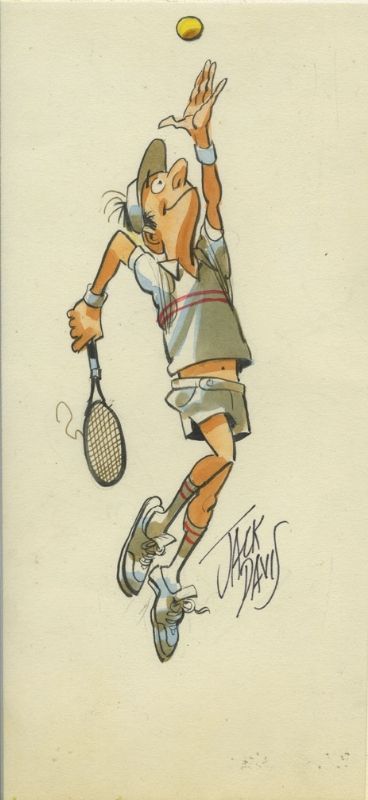 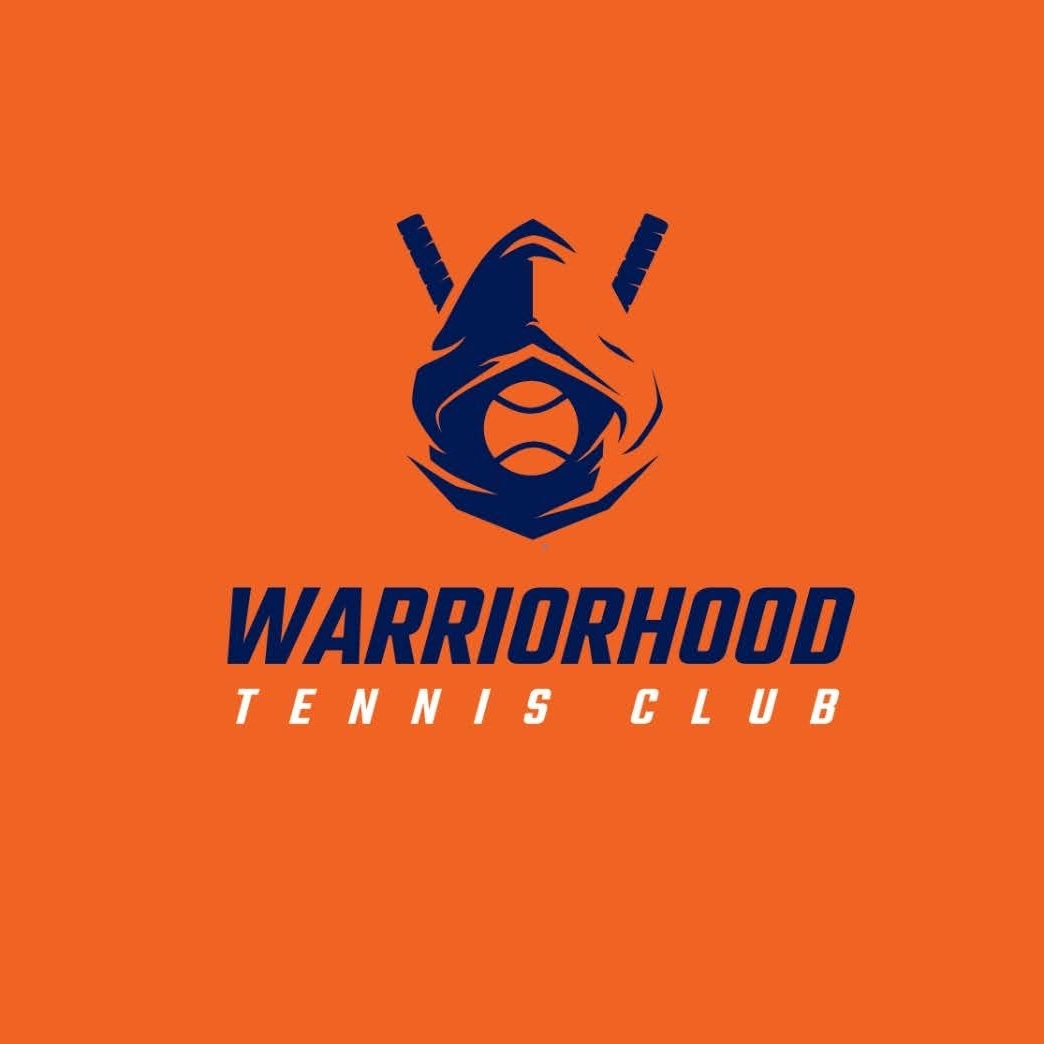 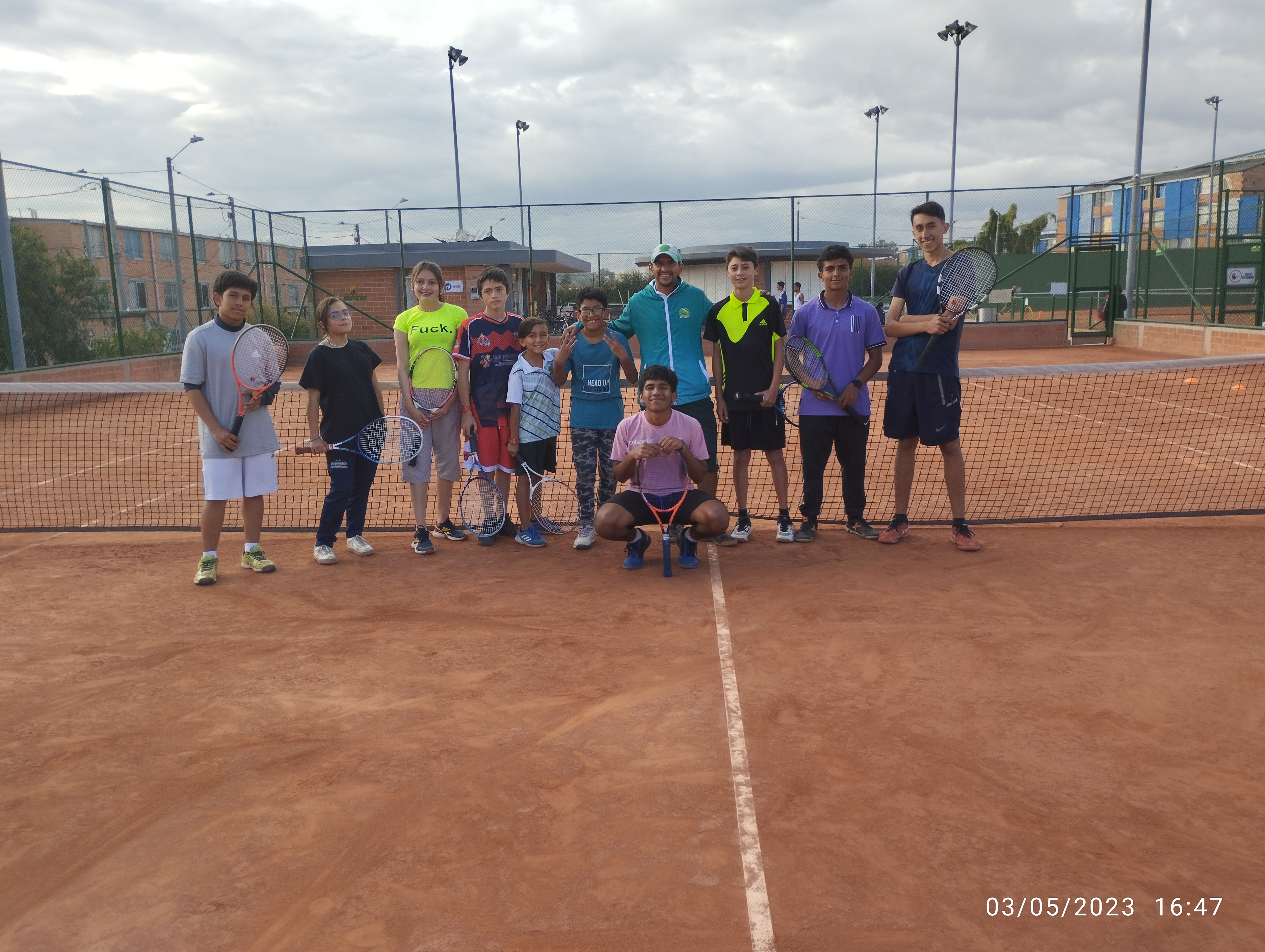 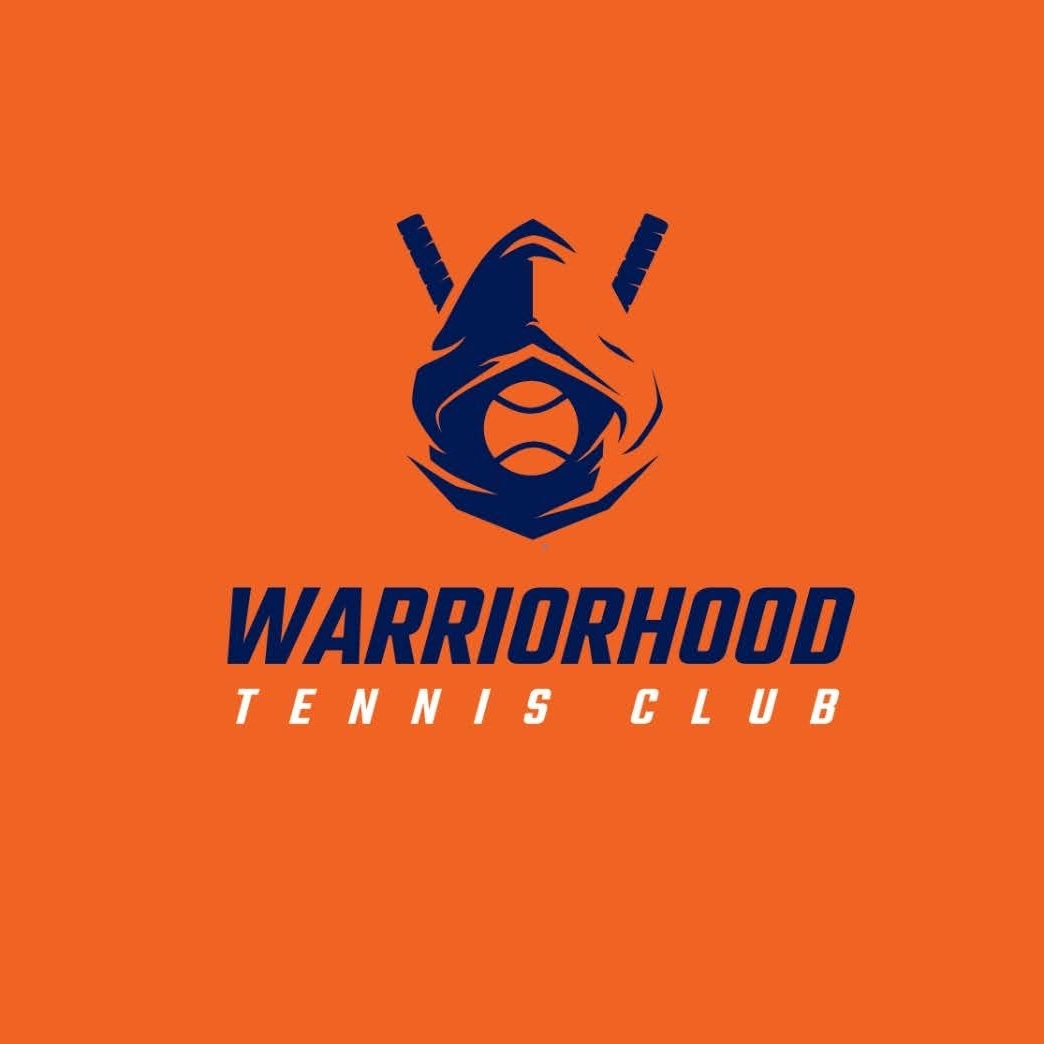 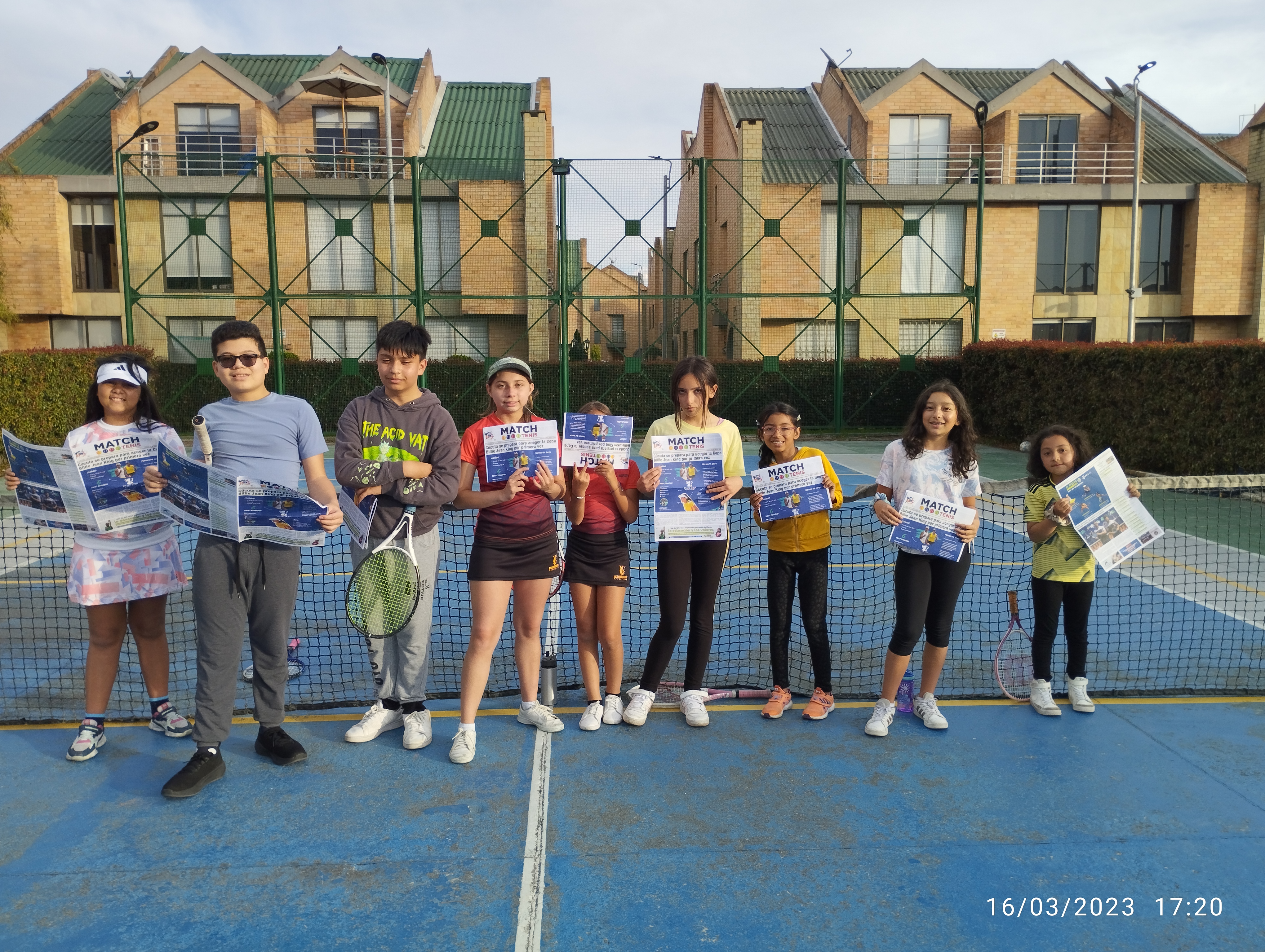 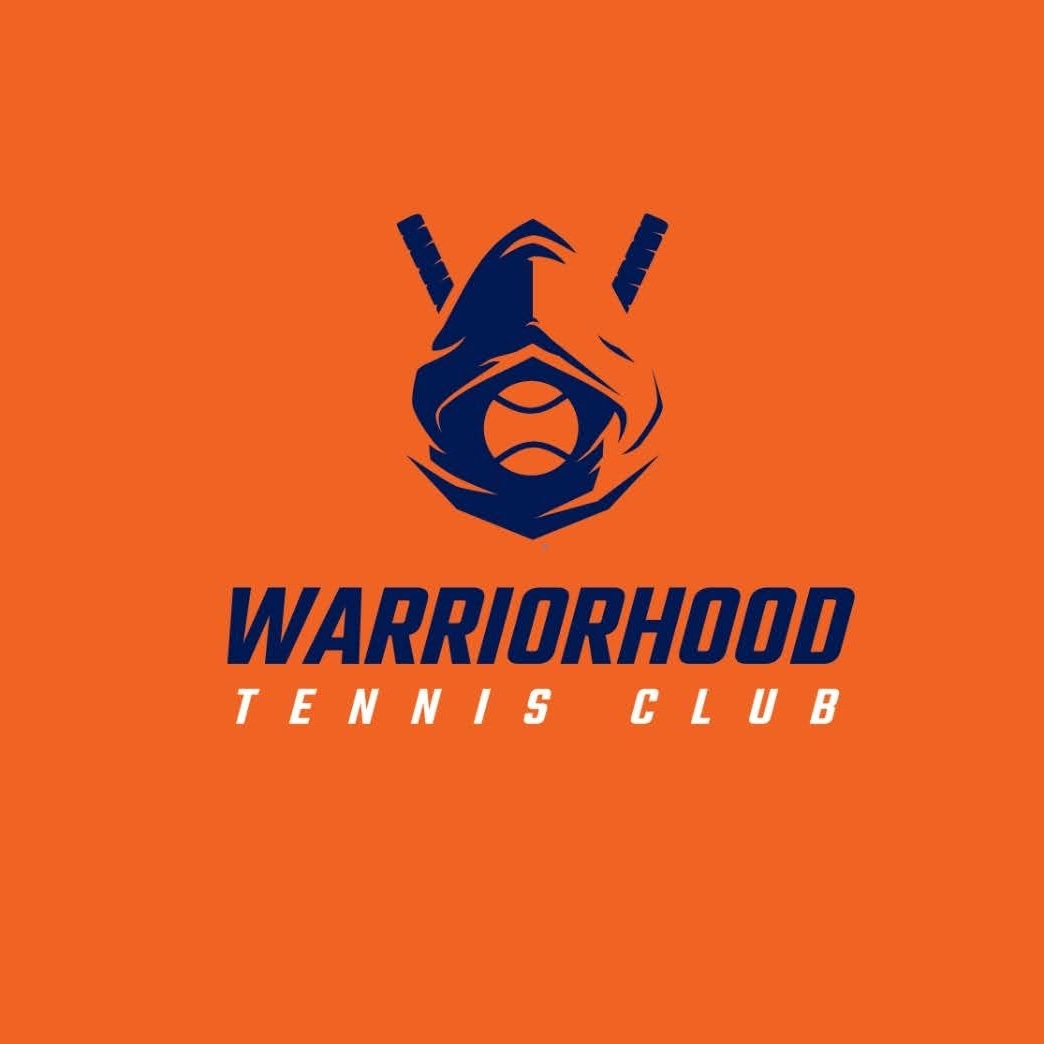 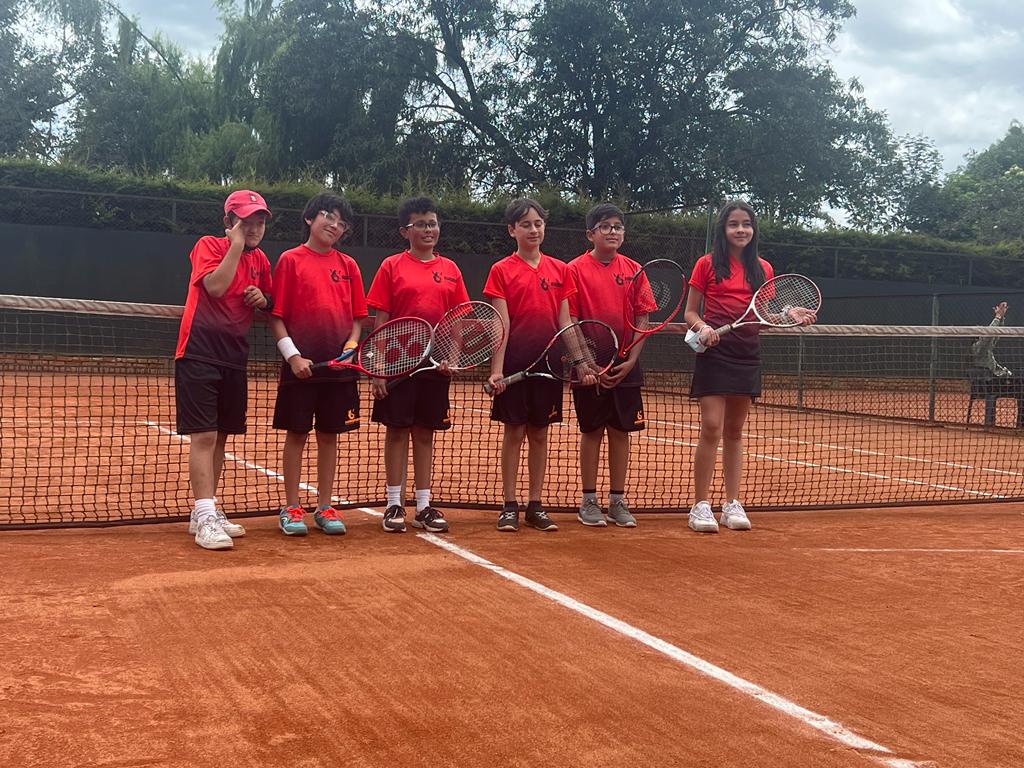 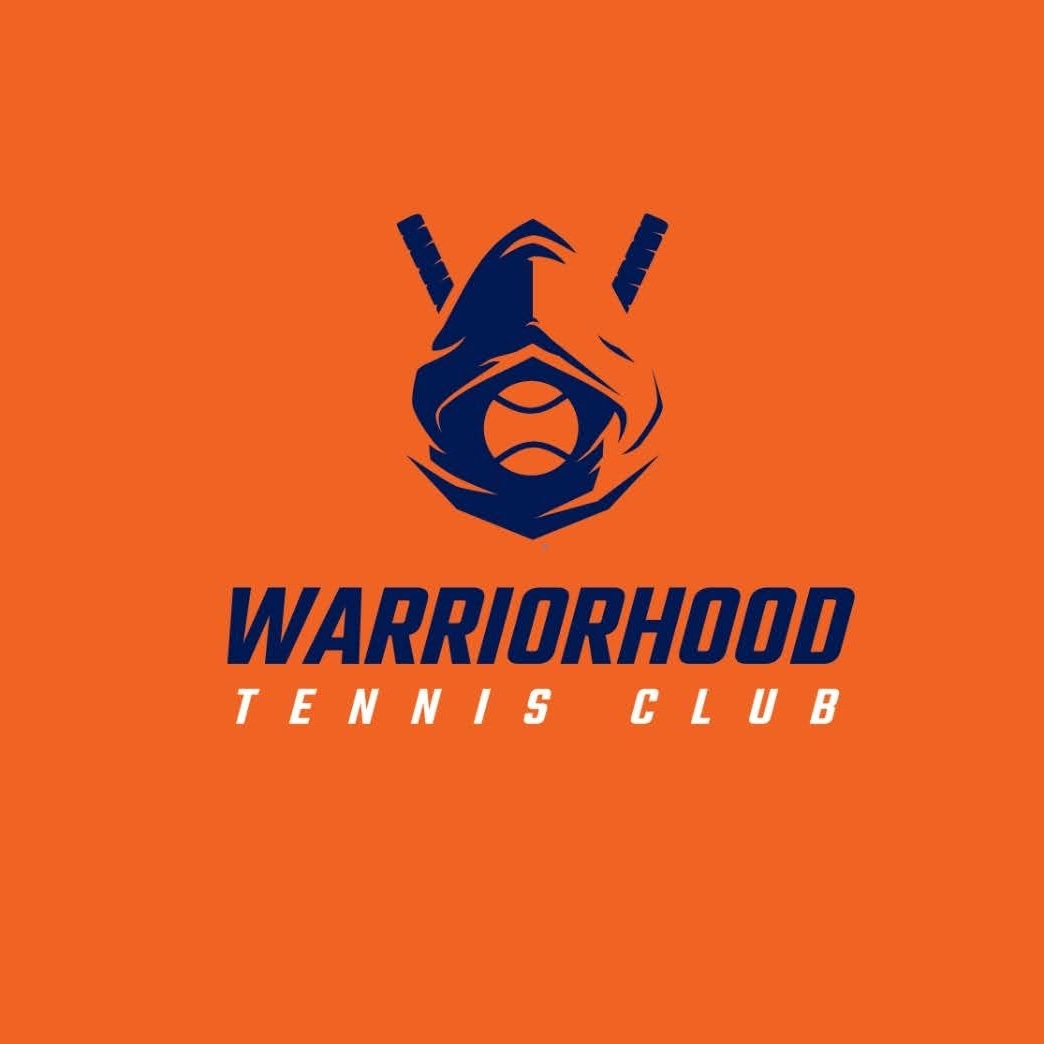 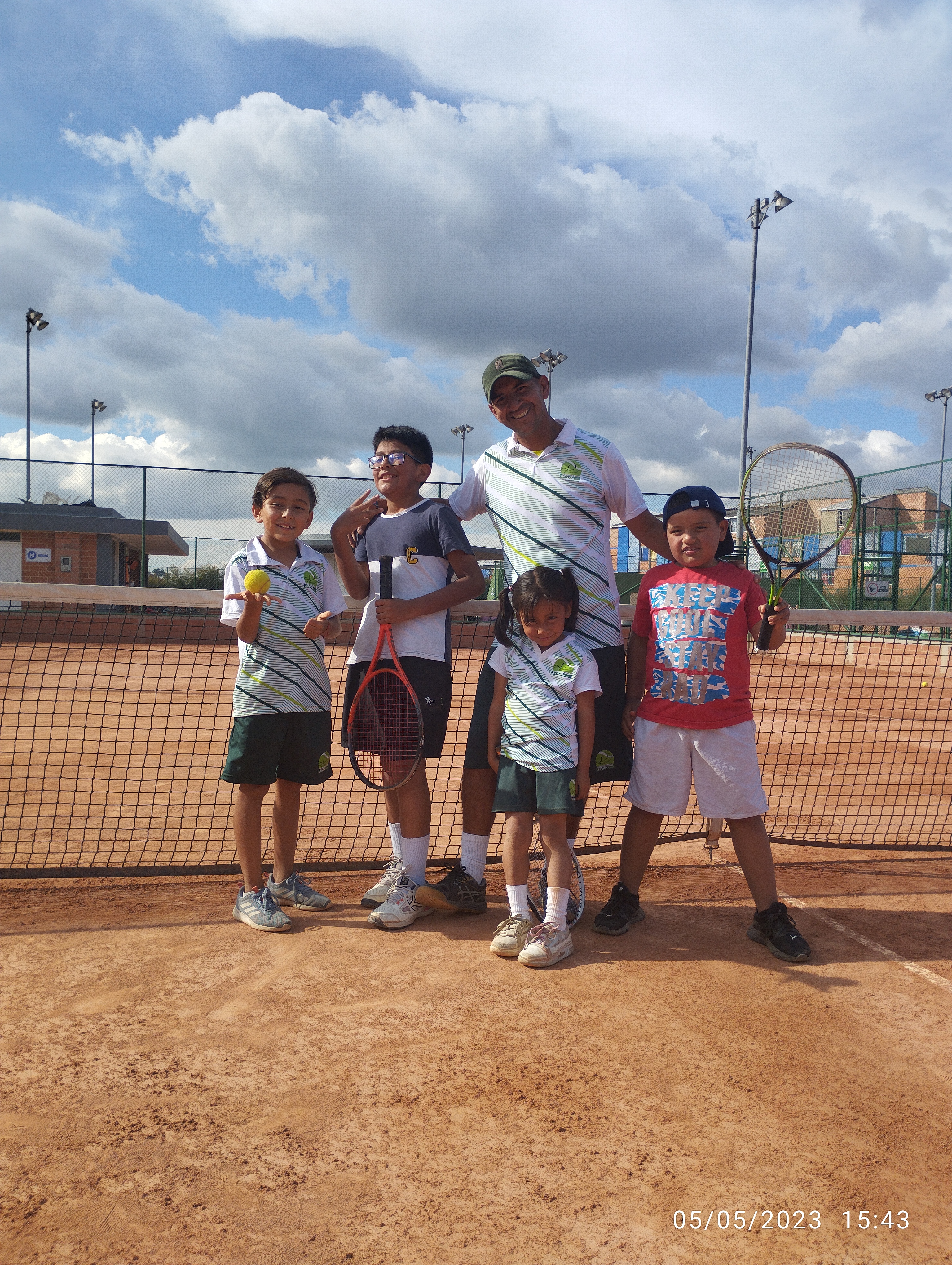 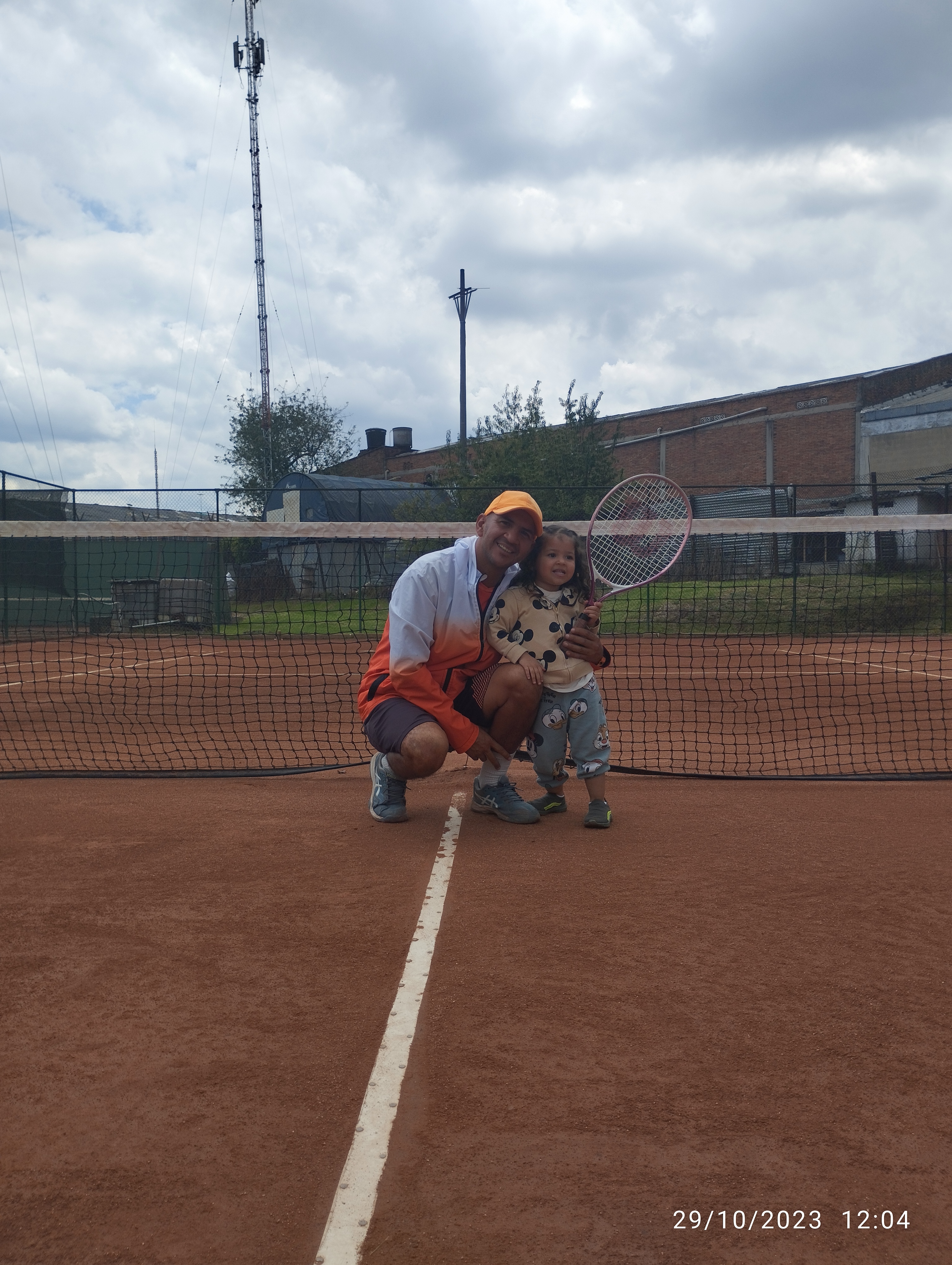 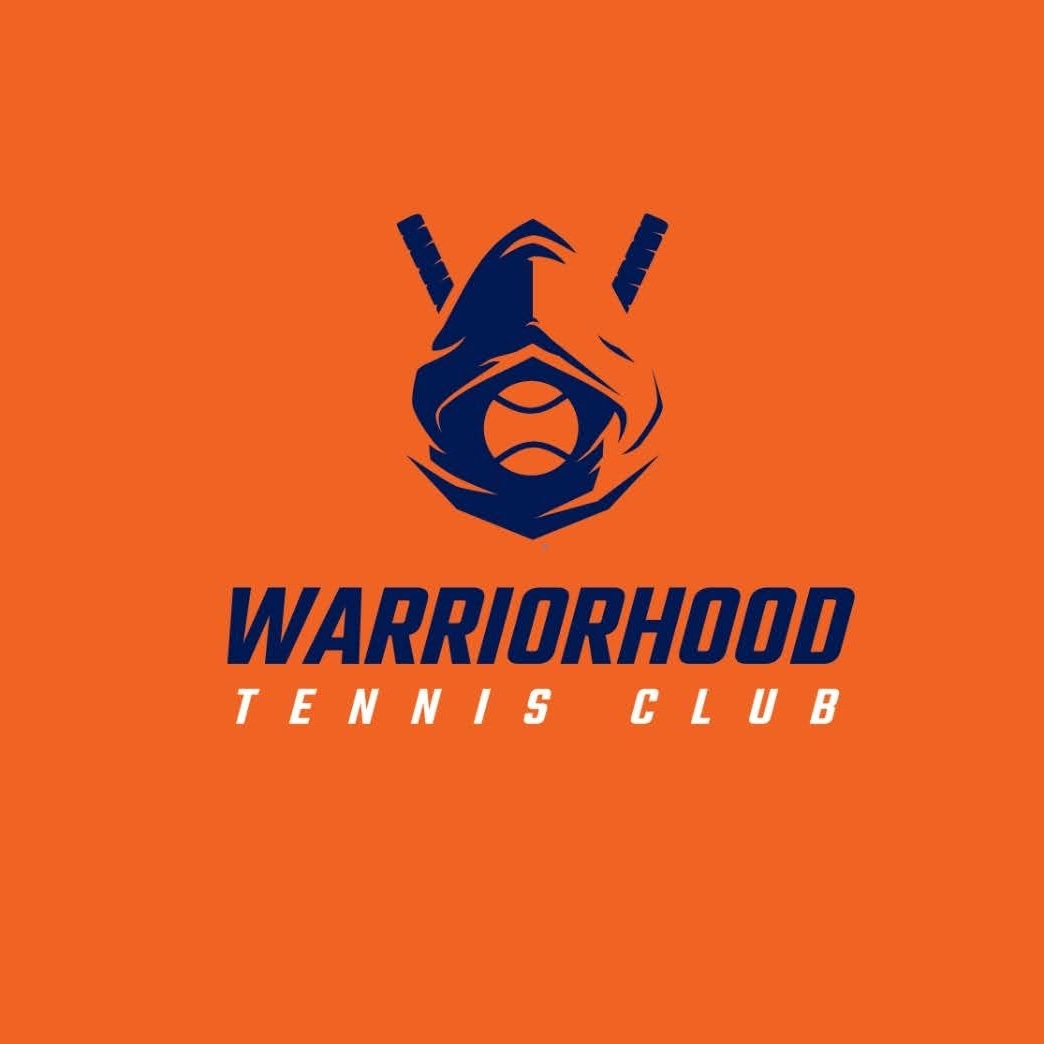 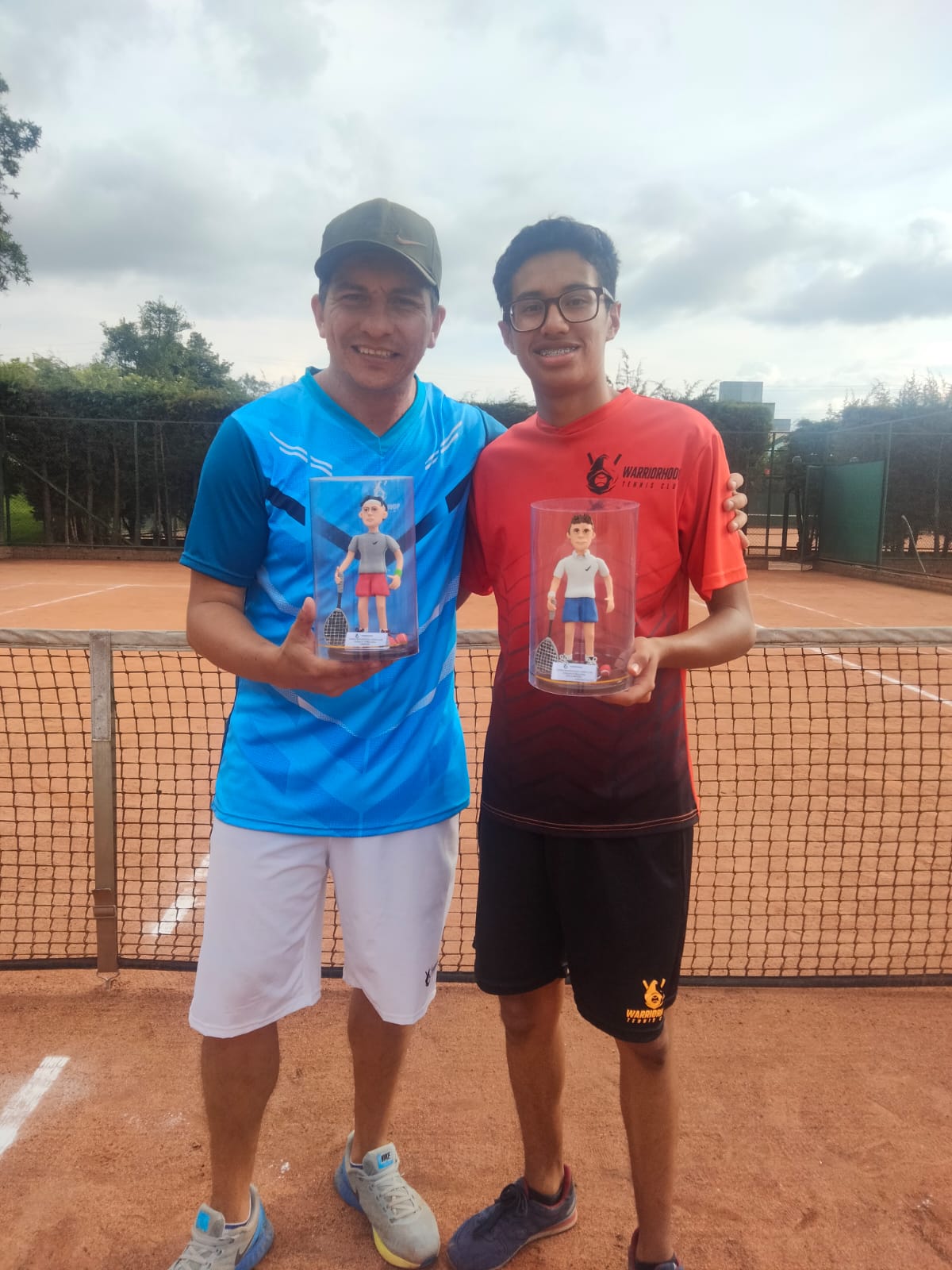 VENTAJAS:

Disciplina.
Aprender a tomar decisiones.
Trabajar en equipo.
Optimizar las derrotas.
Participar en torneos.
A un futuro buscar beca universitaria.
UNIFORME: (Opcional)

Costo: 
Naranja.  Talla 2 – 16   $ 50.000
                       Talla S – XL   $ 60.000

Azul.         Talla 2 – 16   $ 60.000
                       Talla S – XL    $ 70.000
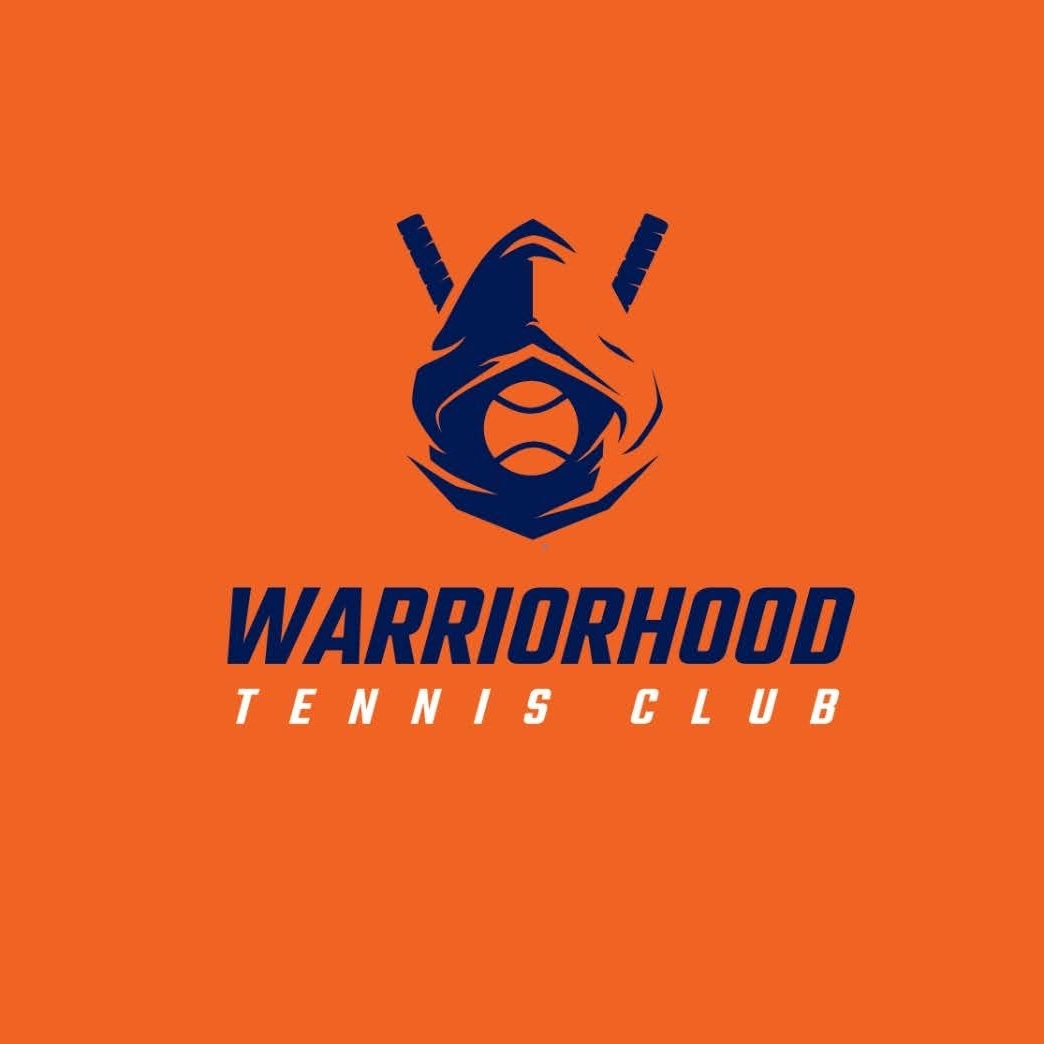 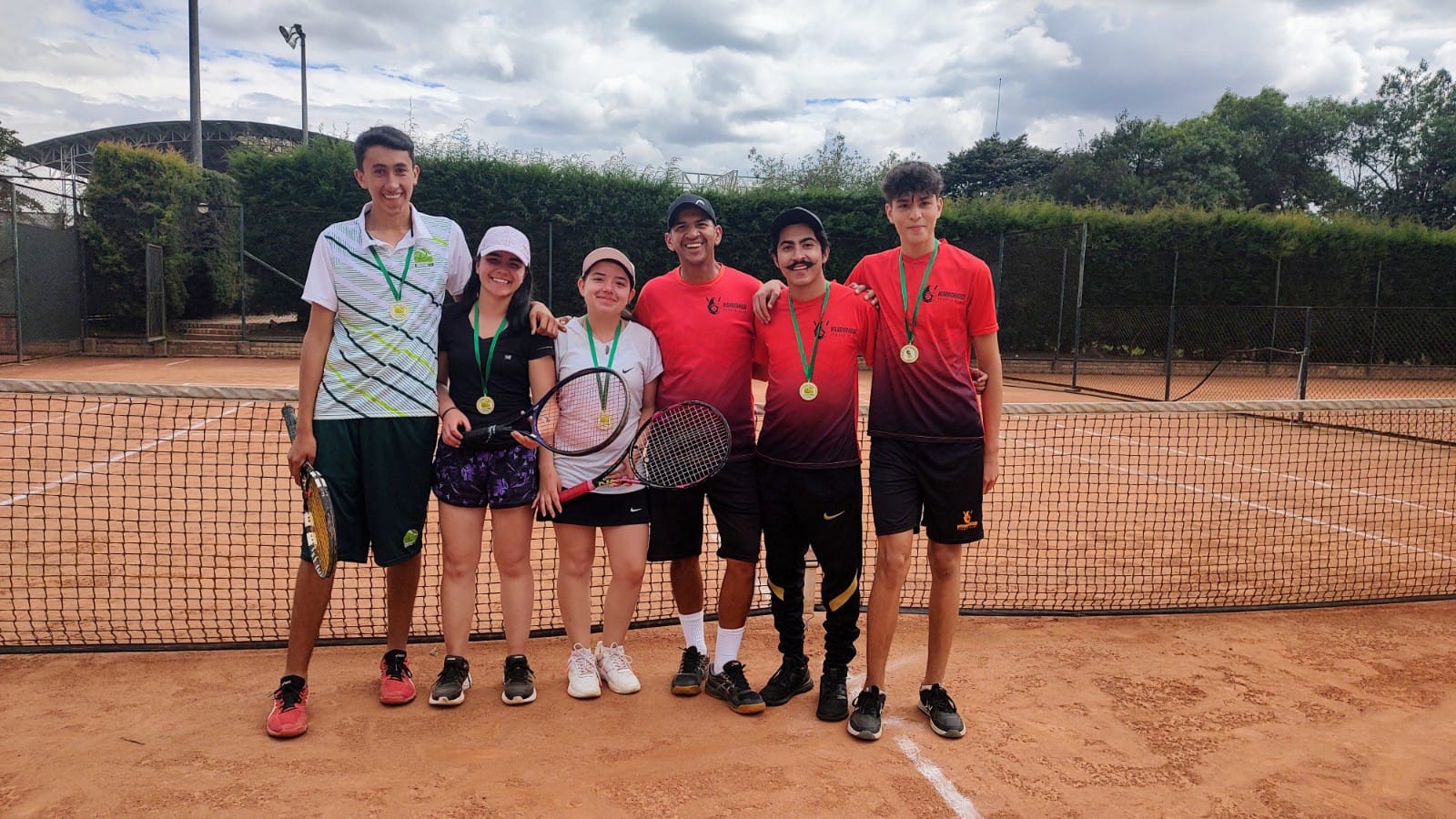 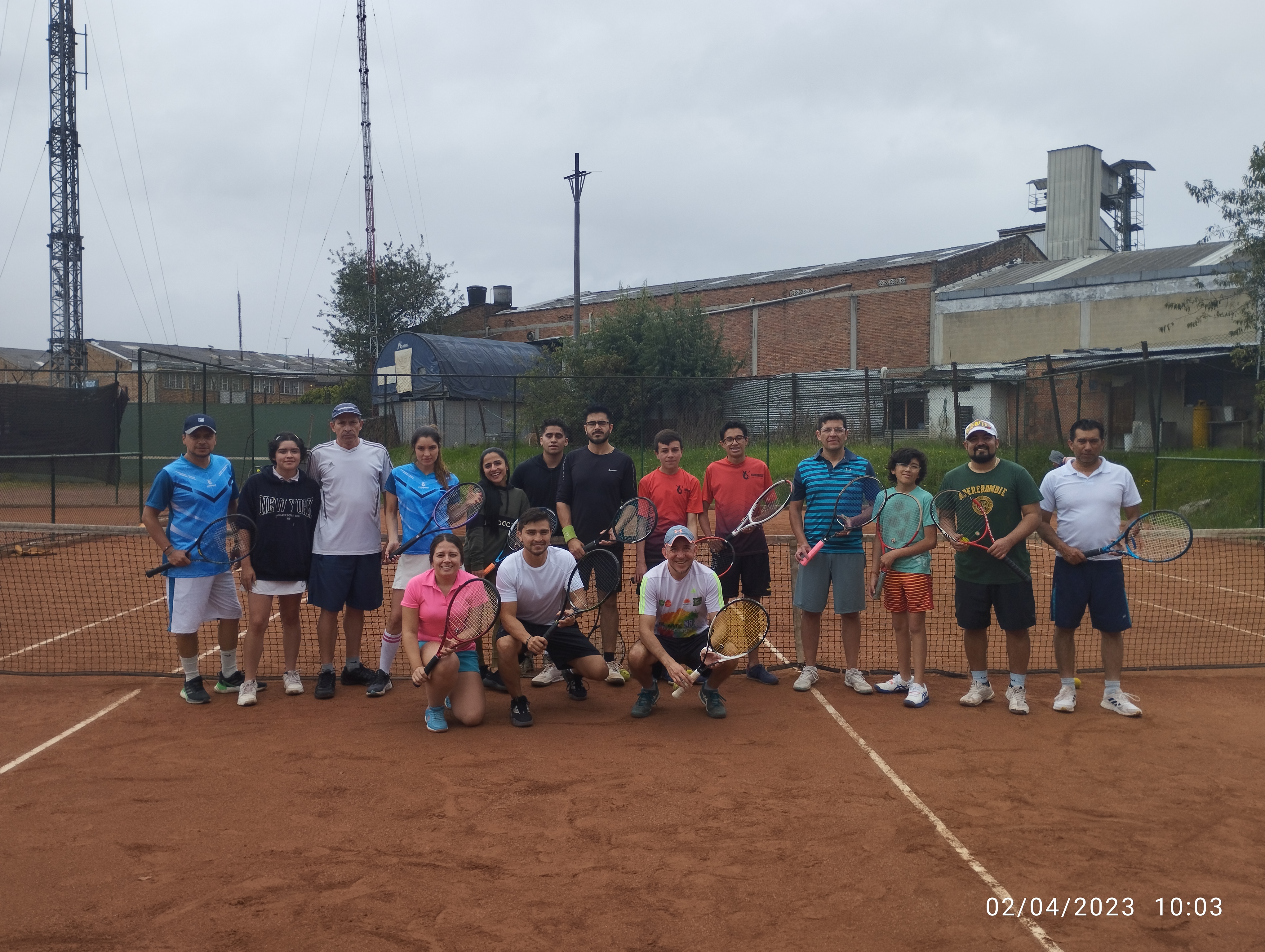 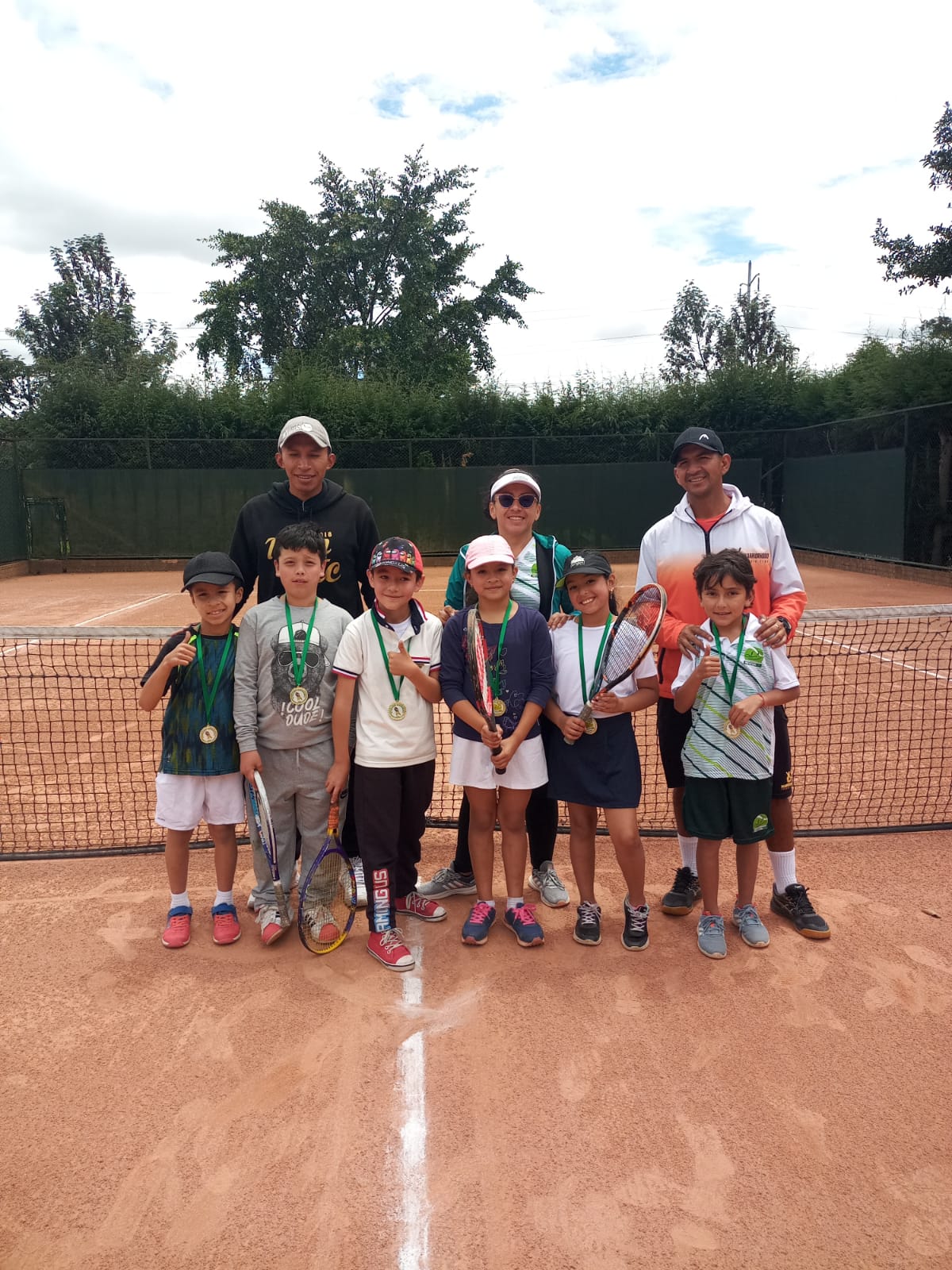 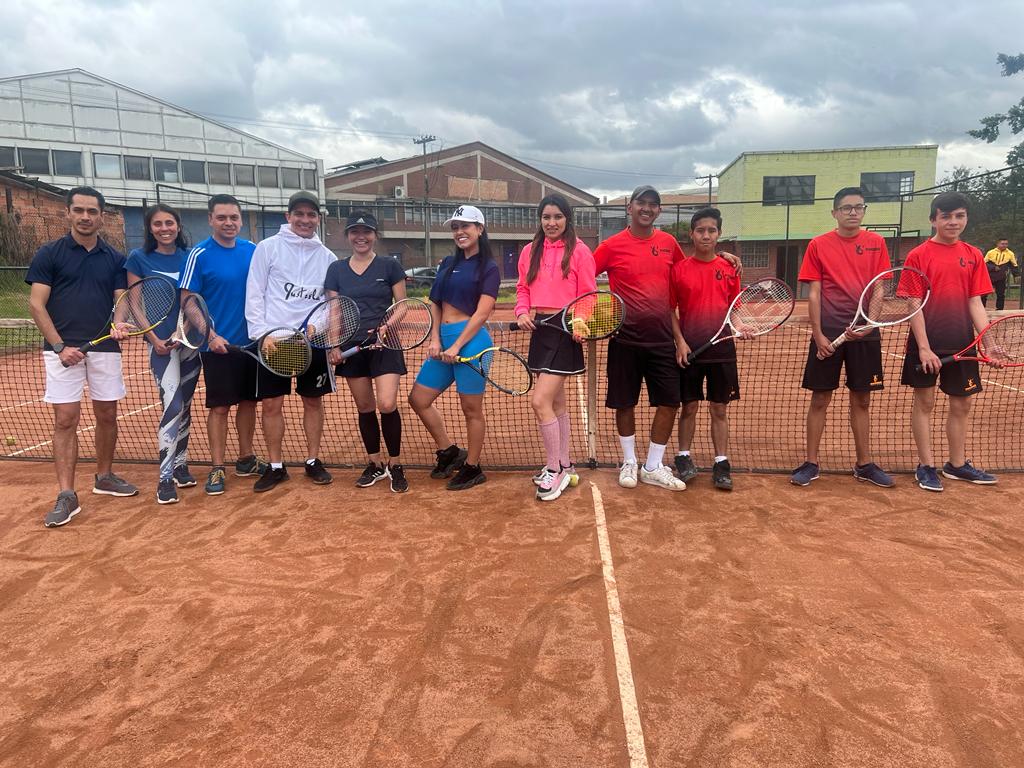 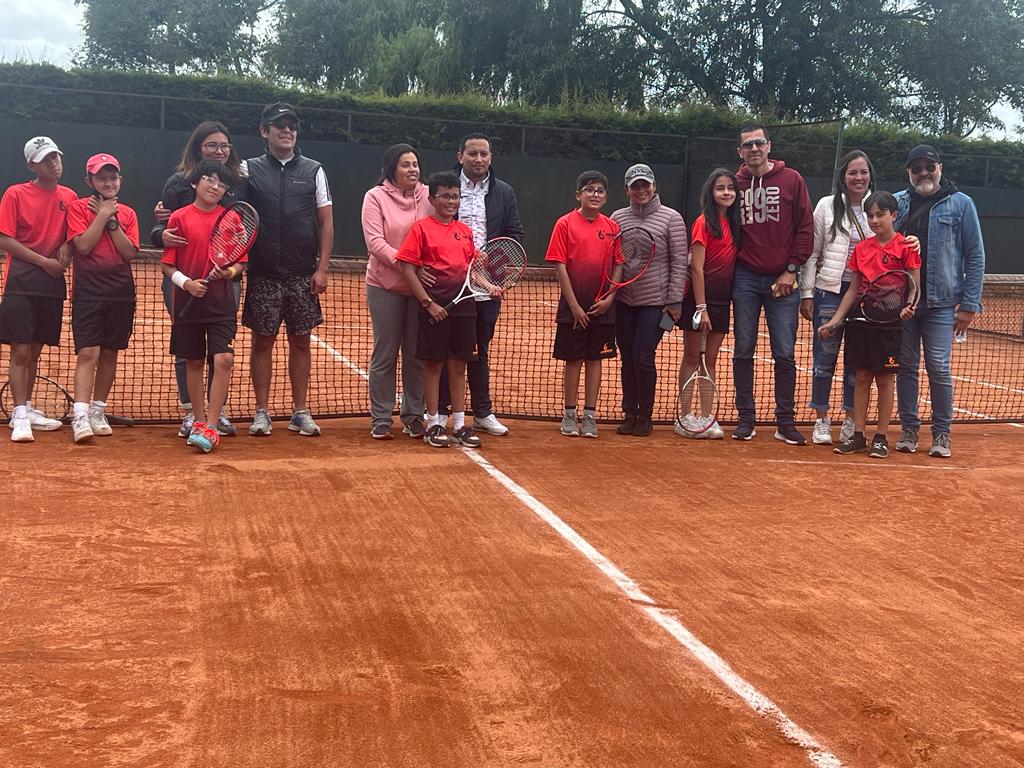 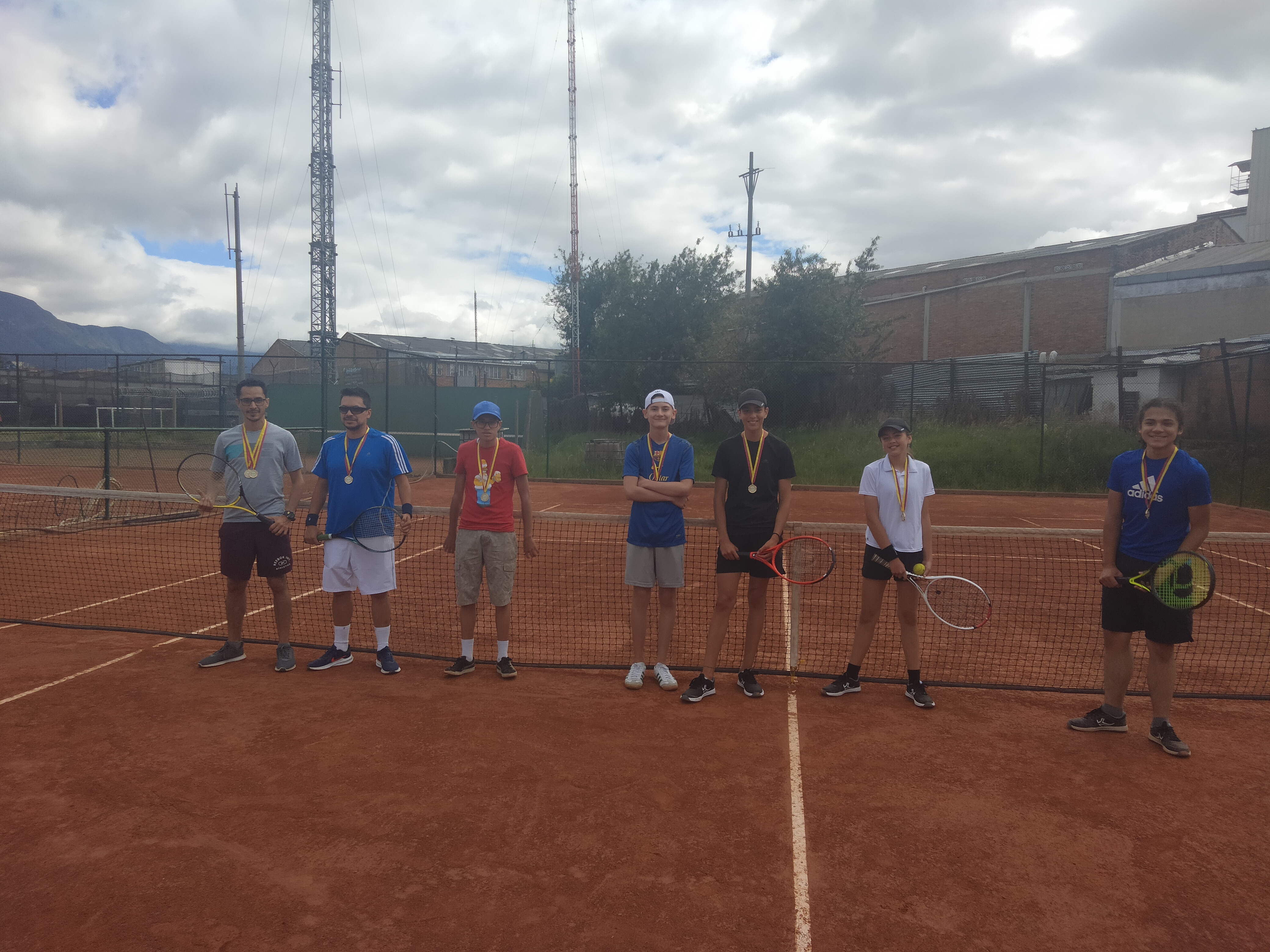 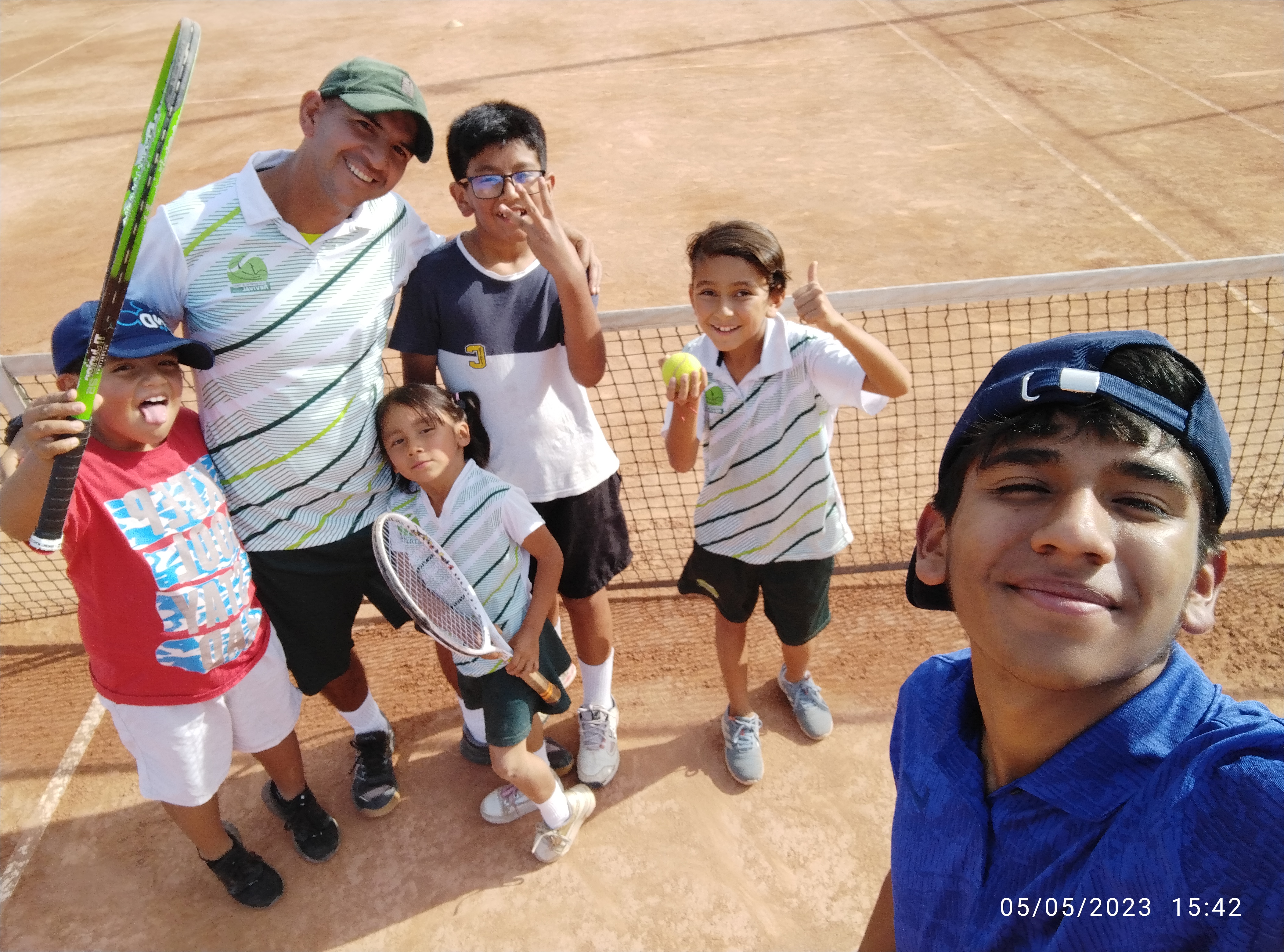 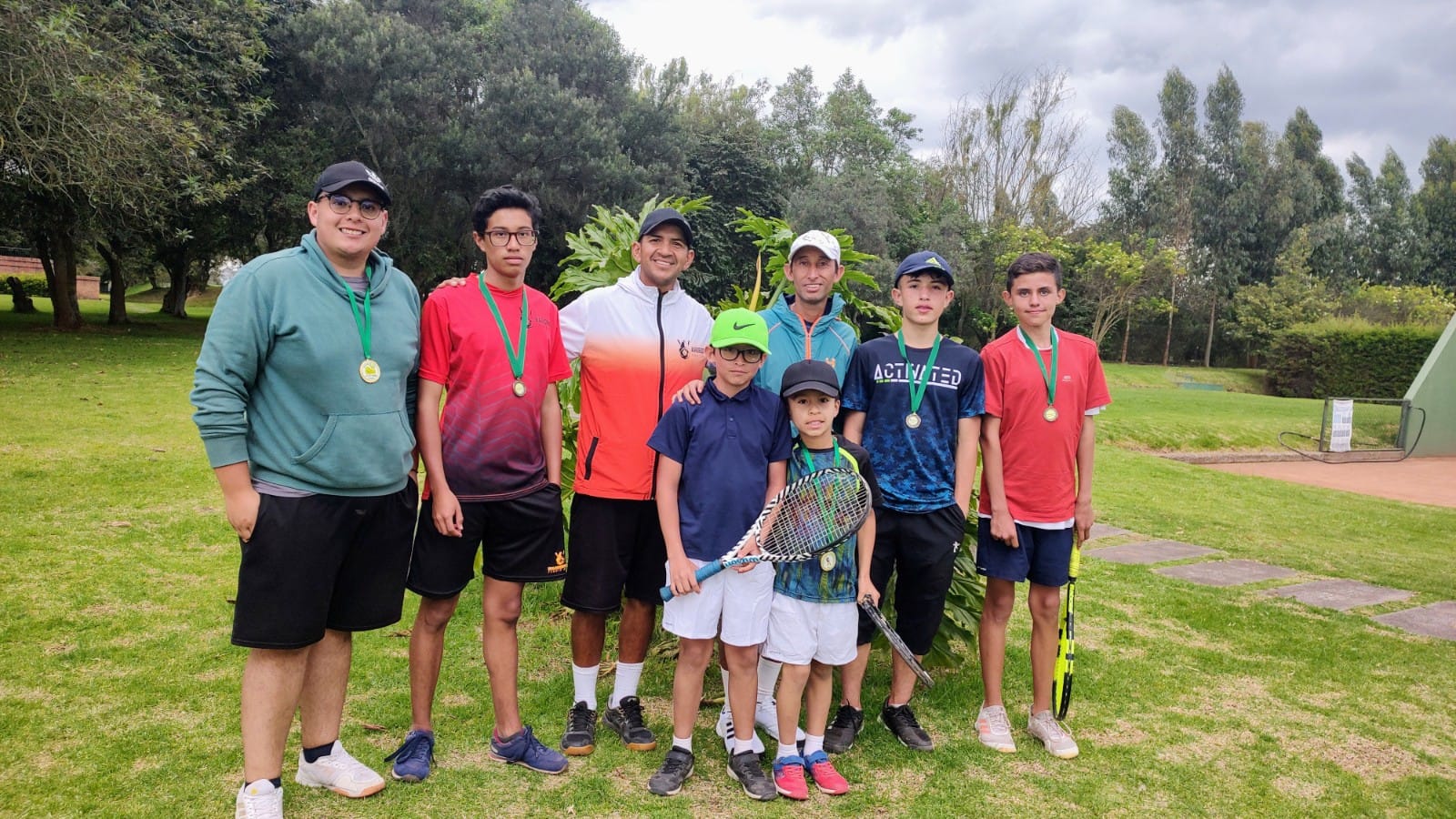 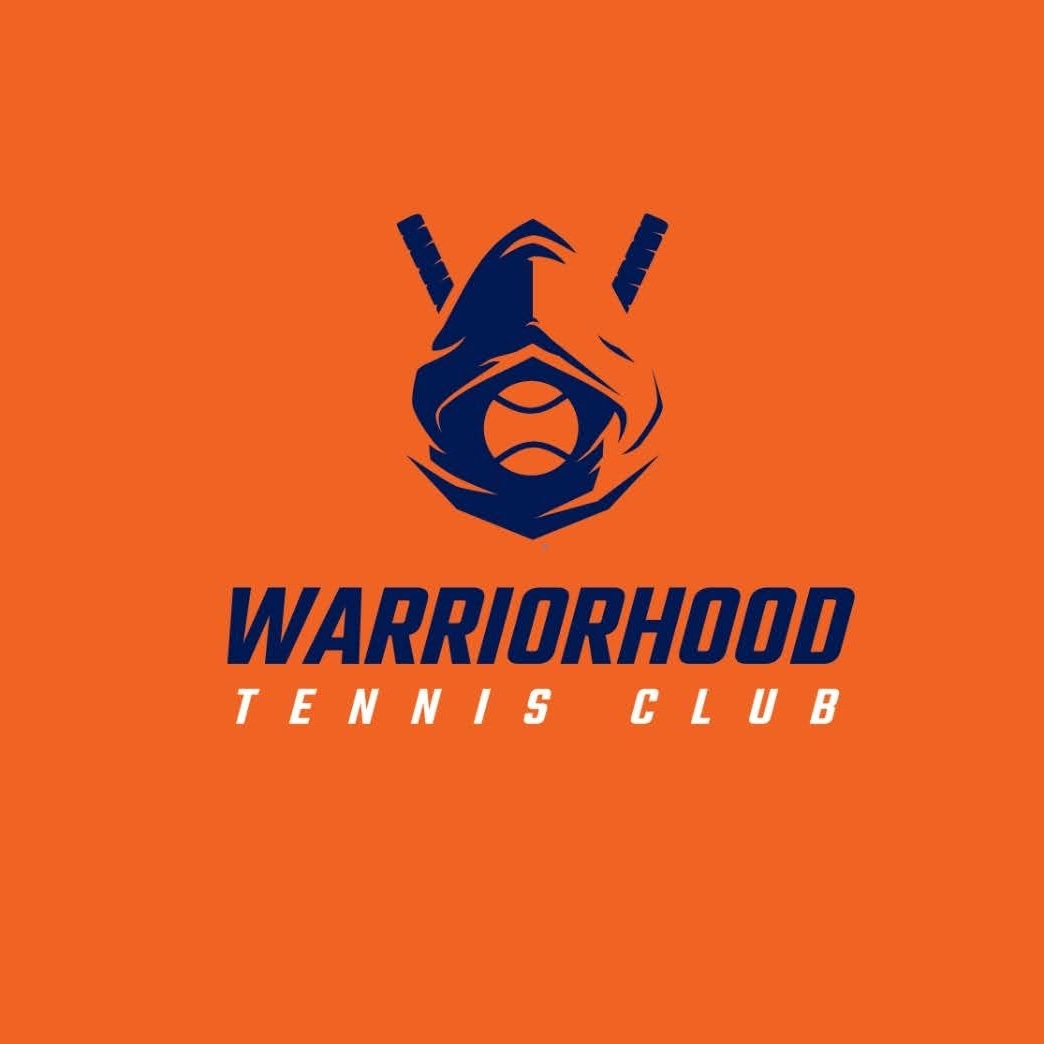 PROCESO DE INSCRIPCION

Whatsapp: 3202631321
Instagram: warriorhoodtennis


SEDES:

Mosquera: Conjunto residencial 
            Cortijo Serrezuela.

Bogotá: Club de Pensionados 
          Ferroviarios